Научно – исследовательская работа
«Условия 
жизни растений 
на Земле»
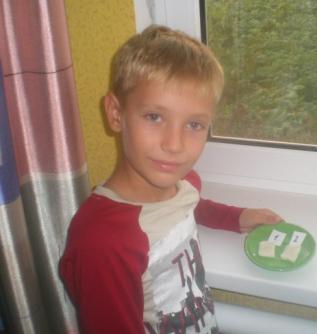 Васильченко Данил, 
 ученик 3 «В» класса МБОУ СОШ № 18.
Мы решили  понаблюдать за ростом  огурца.
Я попытался прорастить семечки и из жёлтого,
 и из зелёного огурцов.
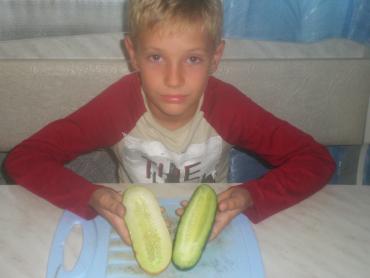 Семечкам надо создать разные условия, 
поэтому я взял синее блюдце, положил на него семена №1 и №2 и поставил в холодильник.
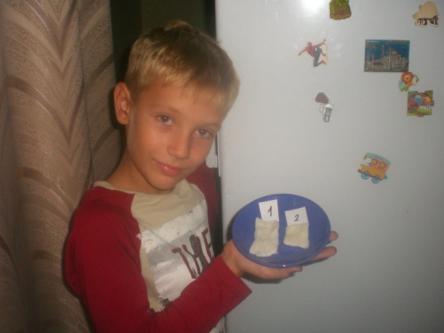 Я их замочил, а чтобы не перепутать семена - пронумеровал:
 №1 – из жёлтого огурца, №2 – из зелёного.
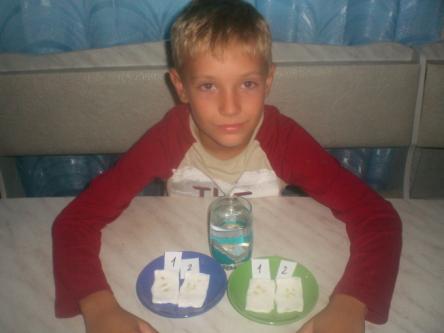 На  зелёное  - такие же семена, но определил им место на подоконнике, 
где всегда солнечно.
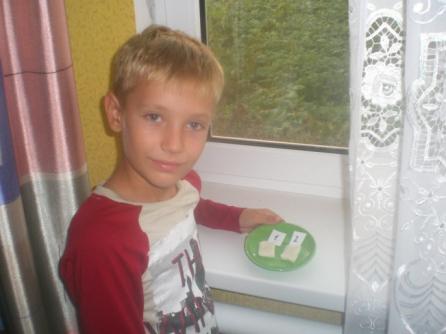 Зная, что без полива никакие семена не прорастут, я, 
когда нужно, увлажнял их.
Через 4 дня в зелёной тарелке на подоконнике появились росточки под №1, а под №2 остались прежними.
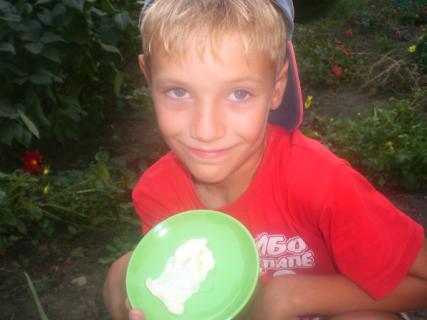 Чтобы опыт продолжался, 
я посадил проросшее семя в горшочек 
и регулярно его поливал.
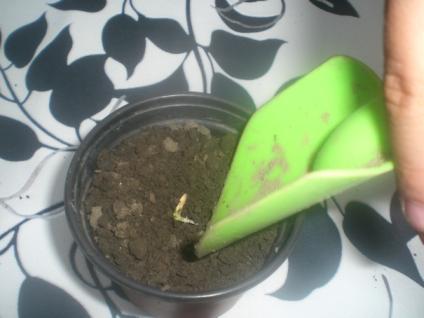 Через 2 дня в горшке на  поверхности почвы появились  сложенные вместе семядоли, которые быстро развернулись  и сбросили семенную кожуру, а семечки №2 на 
подоконнике, №1и №2 в холодильнике на синем блюдечке остались без изменений.
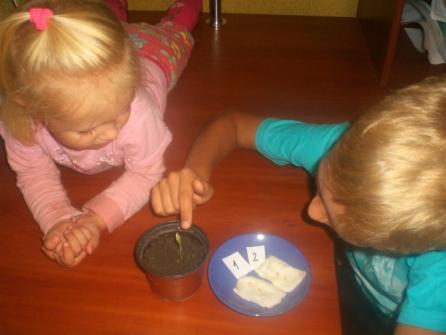 Через  6  дней после появления всходов образовались 2 настоящих листочка. На подоконнике семена №2  и в холодильнике №1и №2 были в прежнем состоянии.
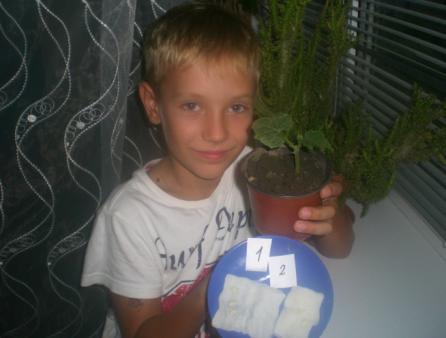 Через несколько дней 
растение приобрело ещё два новых листика.
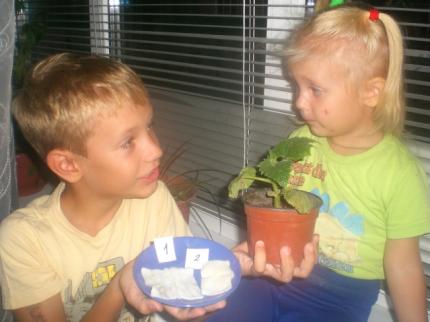 Как только появились четыре настоящих листочка, растение  выбросило усик,
 значит,  оно растёт  и развивается.
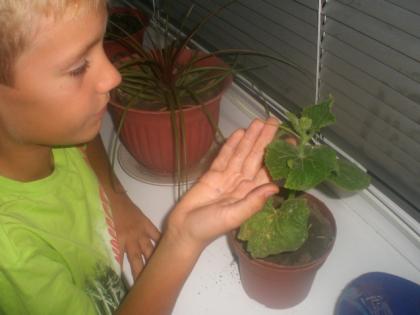 Чтобы росток не пропал зря, я высадил его на грядку.
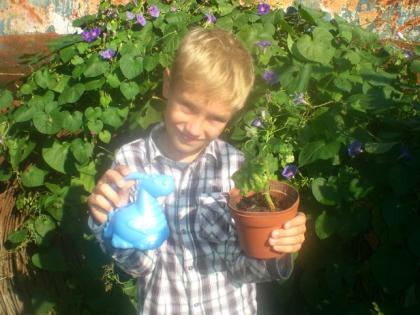 Вывод: для нормального развития растений необходимы солнце, тепло, воздух, вода.
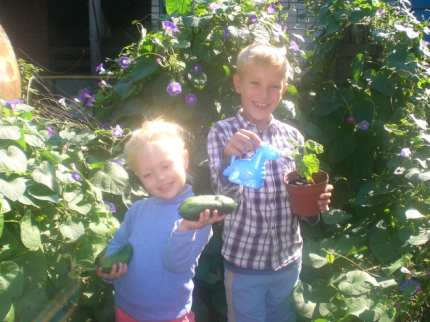 Спасибо за внимание!
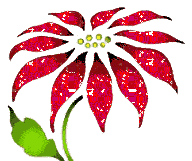 Руководитель работы: 
Ясько Ольга Викторовна,
 учитель начальных классов
МБОУ СОШ № 18